Orientaciones Proceso de Autoevaluación

División de Autoevaluación, Acreditación y Certificación (DAAC)

Universidad de Nariño
Proceso de Autoevaluación 
Acreditación en Alta Calidad 
Programas Académicos
Lineamientos CNA – Octubre 2022
[Speaker Notes: Lineamientos CNA – Octubre 2022 (Actualización de los Aspectos por Evaluar para la Autoevaluación con Fines de Acreditación en Alta Calidad de Programas Académicos)
Guía 03 – CNA (Autoevaluación de Programas Académicos e Instituciones de Educación Superior)]
Clara fundamentación, coherente con la
misión, la visión y el proyecto educativo institucional, y expresada claramente en su proyecto educativo de programa.
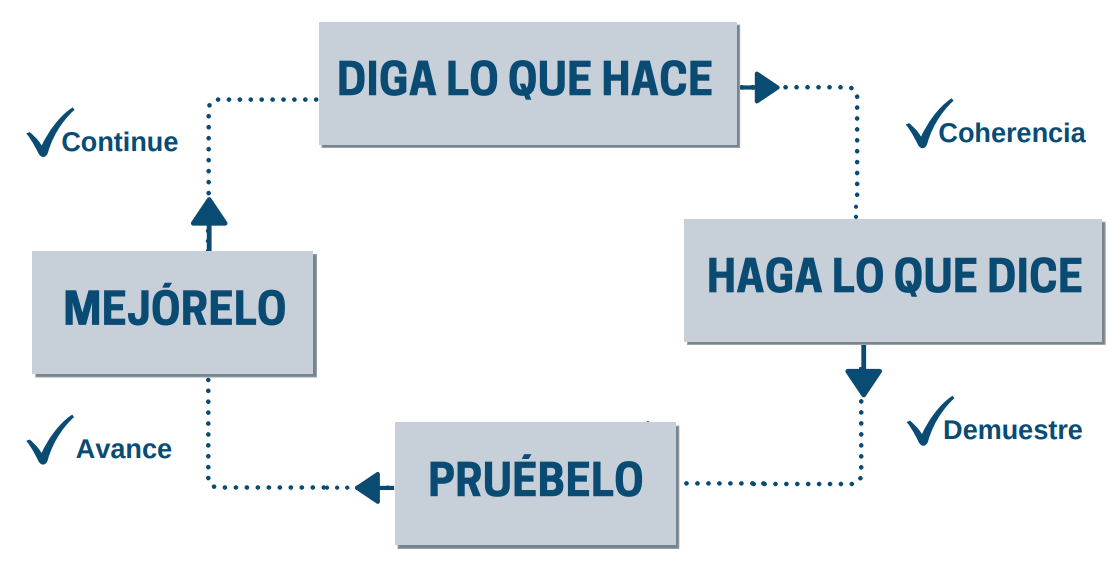 Modelo de Autoevaluación
Plan de mejoramiento continuo.
Alta coherencia entre lo que dice que hace y lo que hace para lograrlo.
Autorregulación, autoevaluación y evaluación externa.
Modelo de Autoevaluación
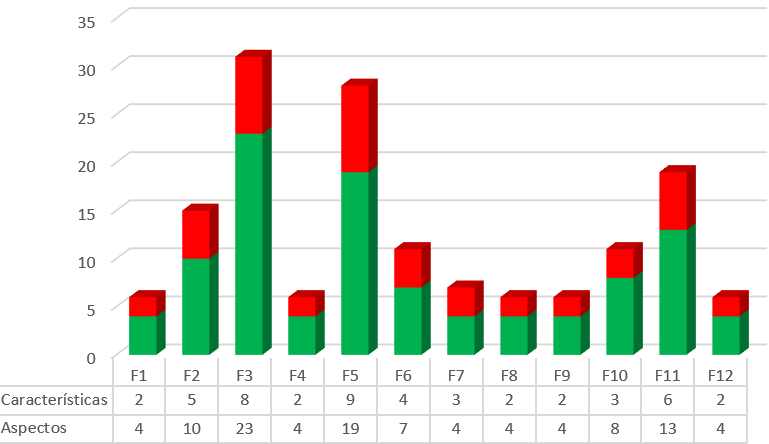 Lineamientos de Autoevaluación
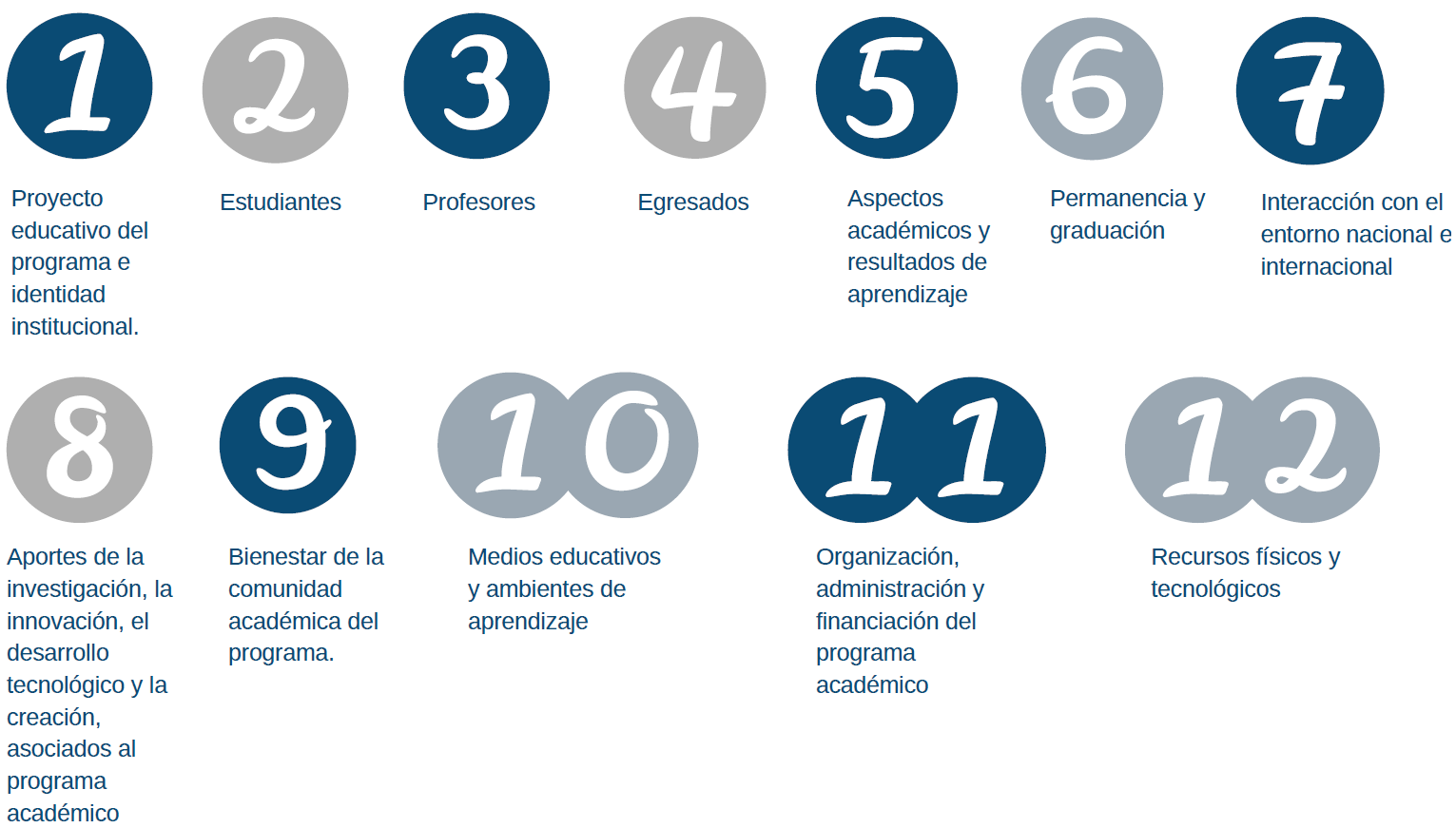 Lineamientos de Autoevaluación
FACTOR 1
Proyecto Educativo del Programa e Identidad Institucional
(2)
1. Proyecto educativo del programa.
2. Relevancia académica y pertinencia social del programa.
3. Participación en actividades de formación integral.
4. Orientación y seguimiento a estudiantes.
5. Capacidad de trabajo autónomo.
6. Reglamento estudiantil y política académica.
7. Estímulos y apoyos para estudiantes.
FACTOR 2
Estudiantes 
(5)
8. Selección, vinculación y permanencia.
9. Estatuto profesoral.
10. Número, dedicación, nivel de formación y experiencia.
11. Desarrollo profesoral.
12. Estímulos a la trayectoria profesoral.
13. Producción, pertinencia, utilización e impacto de material docente.
14. Remuneración por méritos.
15. Evaluación de profesores.
FACTOR 3
Profesores (8)
16. Seguimiento de los egresados.
17. Impacto de los egresados en el medio social y académico.
FACTOR 4
Egresados (2)
18. Integralidad de los aspectos curriculares.
19. Flexibilidad de los aspectos curriculares.
20. Interdisciplinariedad. 
21. Estrategias pedagógicas.
22. Sistema de evaluación de estudiantes.
23. Resultados de aprendizaje.
24. Competencias.
25. Evaluación y autorregulación del programa académico.
26. Vinculación e interacción social.
FACTOR 5
Aspectos Académicos y Resultados de Aprendizaje(9)
27. Políticas, estrategias y estructura para la permanencia y la graduación.
28. Caracterización de estudiantes y sistema de alertas tempranas
29. Ajustes a los aspectos curriculares.
30. Mecanismos de selección.
FACTOR 6
Permanencia y Graduación(4)
31. Inserción del programa en contextos académicos nacionales e internacionales.
32. Relaciones externas de profesores y estudiantes.
33. Habilidades comunicativas en una segunda lengua.
FACTOR 7 
Interacción con el Entorno Nacional e Internacional (3)
FACTOR 8
Aportes de la Investigación, la Innovación, el Desarrollo Tecnológico y la Creación, Asociados al Programa (2)
34. Formación para la investigación, desarrollo tecnológico, la innovación y la creación.
35. Compromiso con la investigación, desarrollo tecnológico, la innovación y la creación.
FACTOR 9 Bienestar de la Comunidad Académica del Programa (2)
36. Programas y servicios.
37. Participación y seguimiento.
FACTOR 10 Medios Educativos y Ambientes de Aprendizaje(3)
38. Estrategias y recursos de apoyo a profesores.
39. Estrategias y recursos de apoyo a estudiantes.
40. Recursos bibliográficos y de información.
.
41. Organización y administración.
42. Dirección y gestión.
43. Sistemas de comunicación e información.
44. Estudiantes y capacidad institucional.
45. Financiación del programa académico.
46. Aseguramiento de la alta calidad y mejora continua.
FACTOR 11  
Organización, Administración y Financiación del Programa(6)
FACTOR 12 
Recursos Físicos y Tecnológicos (2)
47. Recursos de infraestructura física y tecnológica.
48. Recursos informáticos y de comunicación.
Fuentes de Información
Número de Aspectos
Matriz de Autoevaluación de Programas(MAP)
Ponderación Factores y Características
Ponderación 
Factores
Ponderación
Características
Escalas de Valoración
Valoración  Característica
Procedimiento para valoraciones
Valoración Factor
Valoración  Autoevaluación
Emisión de juicios
Tenga en cuenta los resultados de la autoevaluación anterior.
 Destaque los logros alcanzados en atención al plan de mejoramiento y a las recomendaciones del MEN.
Socialice y consensúe los resultados con la comunidad académica del programa.
Emisión de juicios (recomendaciones)
Para cada característica presentar una tabla con la valoración de los aspectos (el promedio de estos valores es la valoración de la característica): luego, realizar una breve argumentación que justifique y explique el análisis del nivel de cumplimiento de la característica; debe basarse en evidencias empíricas de los aspectos.

Para cada factor, presentar una tabla con la valoración de las características en la que se incluya: valoración cuantitativa, valoración cualitativa, ponderación y valoración ponderada (la sumatoria de la valoración ponderada produce la valoración cuantitativa del Factor al cual corresponde un nivel de cumplimiento); luego, de manera sintética justifique y explique la apreciación global del factor con base en el análisis y valoración de las características vinculadas al mismo.

Al finalizar la valoración de factores y características,  presentar una tabla con la valoración de los factores (cuantitativa y cualitativa), ponderaciones y ponderados (la suma de la última columna corresponde a la valoración cuantitativa de la autoevaluación); luego, elaborar una argumentación que permita concluir sobre la calidad del programa.
Valoración de Factores y Características
(orientaciones)
El informe debe contener un plan de mejoramiento por factor, en el cual se deben incluir los proyectos y actividades orientados a consolidar las acciones que se planeen desarrollar en el corto, mediano y largo plazo, en la perspectiva del desarrollo de las oportunidades de mejoramiento; dicho plan debe estar articulado con el Plan de Mejoramiento Institucional y  el Plan de Desarrollo.
Plan de mejoramiento
por factor
Radicación
del trámite
Términos para la autoevaluación
Evidenciar los avances y la solidez de la planeación y la gestión. 
Describir el desarrollo de los planes de mejoramiento y de la capacidad innovadora del programa académico.  
Dar cuenta de los cambios significativos del programa, producto del mejoramiento continuo durante la vigencia de la acreditación.
Seguimiento y evaluación de los planes de mejoramiento(Guía 04 - CNA)
Cuadros Maestros
Contiene el resultado del juicio de cumplimiento del programa académico, respecto al servicio que ofrecen, los logros alcanzados y los impactos. Debe tener un cuerpo central y estar acompañado de los anexos necesarios para efecto de la verificación de la información contenida en el mismo la cual soporta los juicios de calidad, así como la metodología y los
criterios utilizados en la construcción de los juicios.
Informe de Autoevaluación
Informe de Autoevaluación
Tabla de contenido del informe de autoevaluación
Gracias